Прислівник
Загальне значення
Прислівник (лат. adverbium — біля дієслова) — це незмінна, самостійна, периферійна частина мови, що виражає ознаку іншої ознаки, вживається в структурі речення в позиції другорядного члена речення або детермінанта і відповідає на питання як? де? звідки? наскільки? якою мірою?
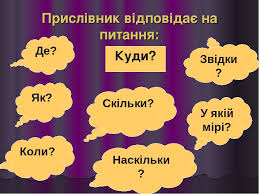 Прислівник не змінюється ні за числами, ні за відмінками, не має роду. Головною функцією прислівника в реченні є функція другорядного члена речення — обставини: Що маєш завтра зробити, то зроби сьогодні, а що маєш з'їсти нині, то лиши на завтра (Нар. творчість).

Зрідка прислівник виступає в ролі частини складеного присудка: Сонце низенько, то й вечір близенько (Нар. творчість); головного члена безособового речення: На серці у Насті було тихо, весело (М. Коцюбинський).

 Субстантивований прислівник може виконувати функції підмета чи додатка: Одне сьогодні краще двох завтра (Нар. творчість).
Прислівник у реченні пов'язується з дієсловом, виконуючи роль обставини дії, наприклад: Дорога все глибше (як?) врізалась в ущелину, зверху (звідки?), зі скель, покапувало. (М. Олійник)
Може також пов'язуватися з прикметником або іншим прислівником, служачи для вираження ознаки якості до ролі обставини міри, ступеня: Коли моя білява донька виросте, я буду надто (якою мірою?) старий. (О. Досвітній)
Рідше прислівник входить у зв'язок з іменником, виконуючи роль неузгодженого означення:  Карлос вибрав шлях (який?) направо, Гвідо вибрав шлях (який?) наліво. (Леся Українка)
Розряди прислівників за значенням і роллю в реченні
Означальні прислівники та обставинні
Означальні (атрибутивні) прислівники виражають якісні ознаки дії або стану (швидко бігти, міцно спати) та спосіб вияву їх, міру або ступінь (піклуватися по-батьківськи, занадто вразлива натура, утричі більша вага).
Означальні - виражають ті відношення, які встановлюються внаслідок вживання лексичного значення прикметника у придієслівній позиції.
Означальні становлять великий за обсягом розряд слів, бо адвербалізовуватися можуть всі прикметники. Виражають значення якісної характеристики дії, рідше процесу чи стану.
Означальні прислівники поділяються на три групи:
якісно-означальні, 

способу або образу дії, 

кількісно-означальні.
Якісно-означальні прислівники
Дають якісну характеристику дії або стану, відповідаючи на питання як? Вони творяться від основ якісних прикметників за допомогою суфіксів -о або -е, наприклад: гарно, розумно, вдало, гаряче, добре.

Якісно-означальні прислівники утворюють форми вищого і найвищого ступенів порівняння, наприклад:

легко — легше — найлегше
гірко — гіркіше — найгіркіше.
Вищий і найвищий ступені якісно-означальних прислівників творяться так само, як і ступені порівняння якісних прикметників.

Вищий ступінь утворюється за допомогою суфіксів -ше або -іше (довго — довше, тепло — тепліше), а також суплетивно (гарно — краще, погано — гірше) або аналітичним способом (вдало — менш вдало, ясно — більш ясно).
Найвищий ступінь твориться за допомогою частки най-, що додається до форми вищого ступеня, наприклад:

весело — веселіше, найвеселіше
дорого — дорожче, найдорожче.
Прислівники способу дії
Група прислівників способу дії - семантично неоднорідна, вона об’єднує лексеми, що вказують на спільне чи роздільне виконання дії (вкупі, разом). Безпосередньо означають спосіб виконання дії чи вияву стану (верхи).
Кількісно-означальні прислівники
Виражають ступінь інтенсивності дії або міру чи ступінь вияву якісної ознаки і відповідають на питання: скільки?, наскільки?, якою мірою?, як багато? (двічі, утричі, дуже, надзвичайно).
Обставинні прислівники є колишніми відмінковими чи прийменниково-відмінковими формами деяких іменників чи формами певних дієслів, які відірвалися від парадигми відмінкових чи дієвідмінкових закріплень в прислівниковій позиції, внаслідок чого відмінкові закінчення іменників та закінчення дієслів перетворюються на суфікси (вгорі, внизу, миттю, увечері).
Прислівники місця є неоднорідними.
Вони об’єднують дві підгрупи, адвербативи однієї підгрупи вказують на місце де відбувається дія або виявляється процес чи стан і відповідає на питання де?
Серед них найбільш іменникові-вгорі, внизу, менше є відприкметниковими-поблизу, неподалік і також є відзайменникові-де, всюди, там, тут.
Прислівники часу
Прислівники часу передають часові семантико-лексичні відношення в складнопідрядному реченні. Наприклад: птахи відлітають восени.
За значенням:
Прислівники, які вказують коли відбувається дія, процес, стан.

Прислівники, які визначають вихідну межу часу (здавна, змолоду).

Прислівники, які означають кінцеву межу часу (навіки, допізна).
Прислівники причини
ґрунтуються на причинових семантико-синтаксичних відношення, які пов’язують підрядну частину з головною у складнопідрядному реченні (зо зла, зопалу, спересердя, з дуру).
Прислівник мети
Передають цільові семантико-синтаксичні відношення, які встановлюються між вихідною підрядною та головною частиною складнопідрядного речення (на зло,
Прислівники допустовості
співвідносяться з підрядною допустовою частиною складнопідрядного речення, у якій визначається те, усупереч чому відбувається дія, процес, стан у головній частині (наперекір).
Модальні прислівники
Виділяють в окрему групу лише деякі посібники. Модальні-становлять частину вставних слів, конструкцій. Розрізняють три ступеня:

Синтаксичний
Морфологічний
Семантичний
Безособово-предикативні прислівники
Безособово-предикативні прислівники (їх ще називають словами категорії стану) виражають:

стан природи (тихо, ясно, тепло, темно, холодно);
психічний або фізичний стан людини (легко, весело, радісно, сумно, душно);
зумовленість, необхідність, доцільність дії в оцінці людини (треба йти, необхідно виконати, потрібно сказати).
У ролі головного члена безособових речень вони виражають відношення до особи, яка зазначає певного стану, або вказують на загальний фізичний стан природи. Порівняйте: Дівчині весело (холодно, лячно, байдуже); Надворі весело (холодно, сухо).
Займенникові прислівники
Можуть входити як до означального, так і до обставинного різновиду прислівників. Серед них відокремлюють:

питально-відносні: де, куди, як;
вказівні: так, там, тут, сюди, туди, тоді;
заперечні: ніде, нікуди, ніколи, ніяк;
неозначені: десь, кудись, колись.
Первинні та вторинні прислівники
За походженням прислівники поділяються на первинні та вторинні:
До первинних прислівників належить незначна частина прислівників, які утворилися так давно, що зараз навіть важко установити первісну форму.

Це:
прислівники місця (там, тут, скрізь, куди, де, звідки, звідти, скрізь, всюди);
часу (коли, доки, доти, тоді, поки, іноді, інколи, завжди, тепер, потім);
причини (тому, чому);
способу дії (якось, однак, ледве, так, як, усяк, однак).
До вторинних прислівників належить більшість прислівників української мови. Це слова, походження яких легко встановлюється співвідношенням прислівника з основами інших частин мови (по-людськи, хвилююче, верхи, кругом, по-своєму), або з основою іншого прислівника (як первинного, так і вторинного: дотепер, ледве-ледве, післязавтра, кудись).

Лексичне значення цих прислівників співвідноситься з лексичним значенням усіх повнозначних частин мови, від яких вони утворені.
Дякую за увагу